RENDICIÓN DE CUENTAS PERIODO 2019
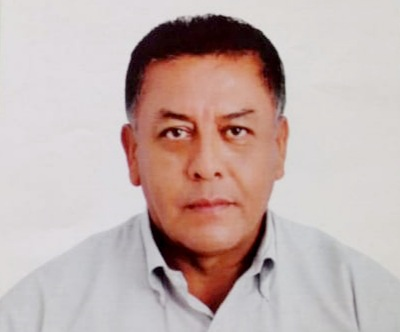 MSc. EDGAR MARCELO FREIRE TÓALA 
VOCAL DEL GAD PARROQUIAL SAN JACINTO DEL BÚA 
COMPETENCIAS: ART. 267 DE LA CONSTITUCION Y EL ART. 68 DEL COOTAD.
TELEFONO: 0991868204
CORREO: marcelofreire1965@hotmail.com
BASE LEGAL- COTADATRIBUCIONES Y COMPETENCIAS
Art. 68.- Atribuciones de los vocales de la junta parroquial rural.- Los vocales de la junta parroquial rural tienen las siguientes atribuciones: 
a) Intervenir con voz y voto en las sesiones y deliberaciones de la junta parroquial rural; 
b) La presentación de proyectos de acuerdos y resoluciones, en el ámbito de competencia del gobierno autónomo descentralizado parroquial rural; 
c) La intervención en la asamblea parroquial y en las comisiones, delegaciones y representaciones que designe la junta parroquial rural, y en todas las instancias de participación; 
d) Fiscalizar las acciones del ejecutivo parroquial de acuerdo con este Código y la ley; y, 
e) Cumplir aquellas funciones que le sean expresamente encomendadas por la junta parroquial rural.
ACTIVIDADES:
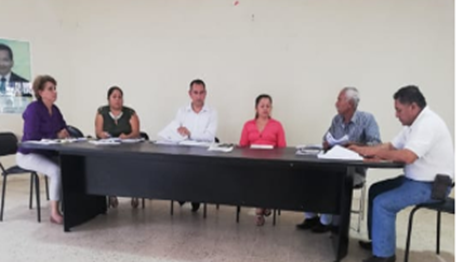 SESIONES DE JUNTA PARROQUIAL
Se participo en:
15 sesiones ordinarias de junta parroquial.
1 sesión extraordinaria
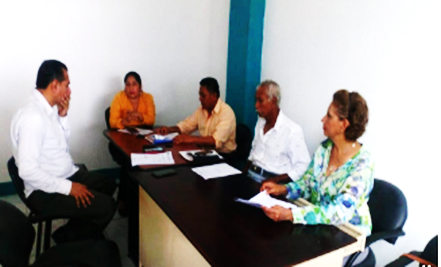 SESIONES VARIAS
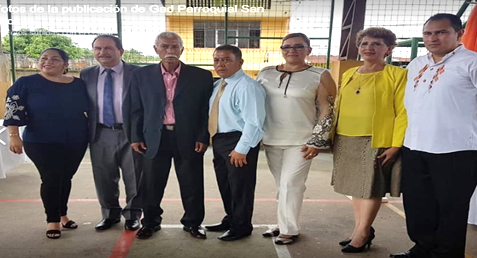 Participación sesión inaugural del acto de Posesión de los Vocales del GAD de San Jacinto del Búa.
Participación sesión solemne conmemorativa del 9 de noviembre. 
Participación sesión de Consejo Municipal realizada en el salón auditorio Carlos Garófalo de la parroquia San Jacinto del Búa.
Participación en la Asamblea General Parroquial con la Abg. Jhoana Nuñez Prefecta de la Provincia donde se eligieron los Asambleístas Parroquiales. 
Reunión con los Asambleísta Territoriales de la Parroquia de San Jacinto del Búa por parte del GAD, Municipal de Santo Domingo sobre el PDOT del 2019.
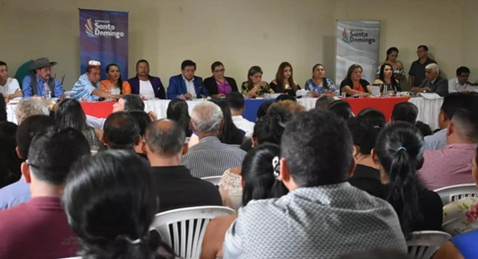 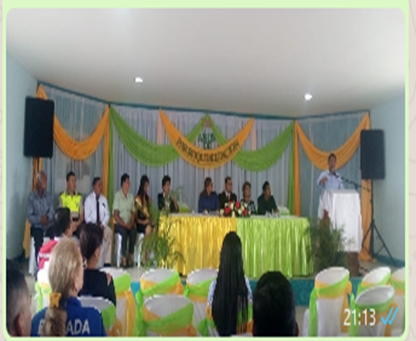 ACTIVIDADES EN BENEFICIO DE LA COMUNIDAD:
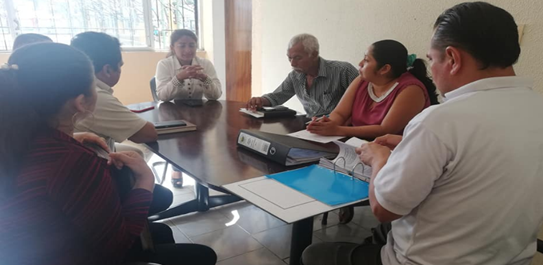 Reuniones con la comisión de Viabilidad, Obras Públicas y Ordenamiento Territorial. 
Reunión con dirigentes de los diferentes Recintos de la Parroquia de San Jacinto del Búa, asunto escrituración de tierras.
 Coordinación con el Sr. Bolívar Plaza, funcionario del departamento de Tierras para el tratamiento de escrituración de tierras.
Gestión en el departamento de planificación donde el Ing. Leopoldo Chicaiza del equipo de proyecto de obras para las Parroquias Rurales del Cantón Santo Domingo, asunto Parque Lineal sobre el Estero José Quiroz
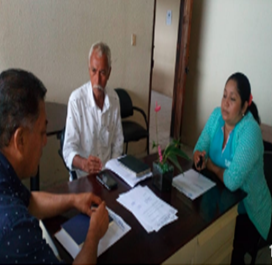 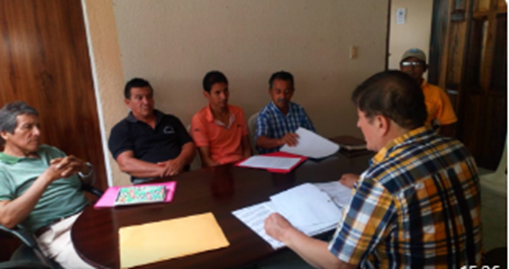 Realización del trámite en el Departamento de gestión territorial para la adquisición de la cartografía de la cabecera Parroquial de San Jacinto del Búa.
Gestión de adquisiciones de señalética, casetas y pinturas para pintar los bordillos de la Av. 16 de agosto. 
Coordinación  del adecentamiento de la cancha de uso múltiple del mercado “8 de Octubre” con el personal de Saneamiento Ambiental del GAD. Parroquial de San Jacinto del Búa.
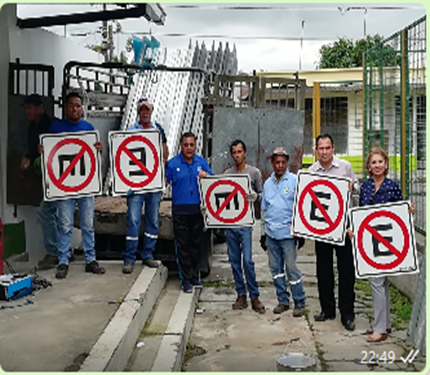 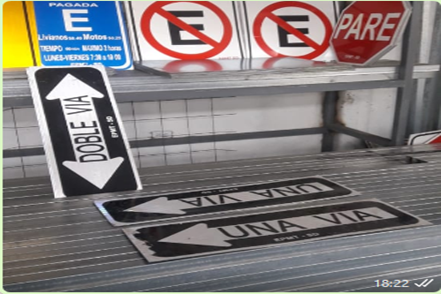 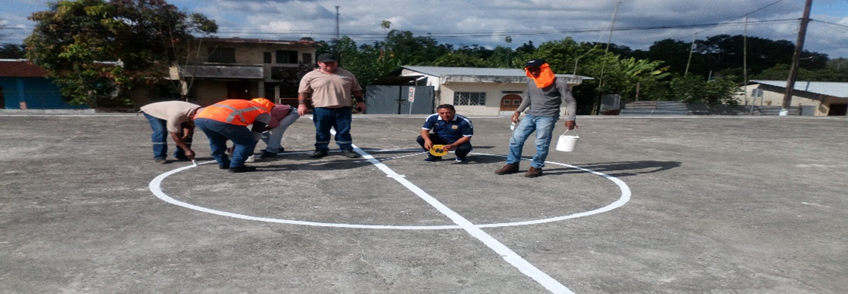 ACTIVIDADES COMO PRESIDENTE DE LA COMISIÓN DE ASUNTOS SOCIALES:
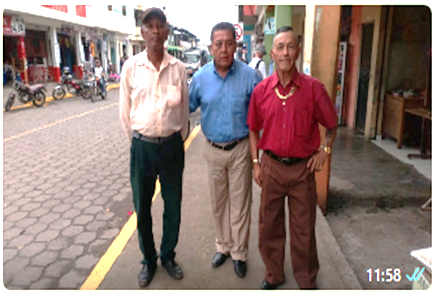 Gestión en la casa de la cultura Benjamín Carrión núcleo Santo Domingo sobre la participación de la orquesta sinfónica y la danza para el lanzamiento del programa de fiesta y presentación de las candidatas a reina.
Solicitud de  la banda municipal en el Departamento de Educación y Cultura del GAD. Municipal de Santo Domingo para los XXI Aniversario de Parroquialización de San Jacinto del Búa.
 Invitación a nuestros talentos de la Parroquia de San Jacinto del Búa de la música nacional, para el gran festival de la canción nacional.
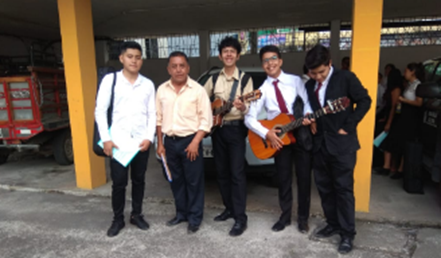 PROYECTOS SOCIALES QUE MANTIENE EL GAD EN EL AÑO 2019
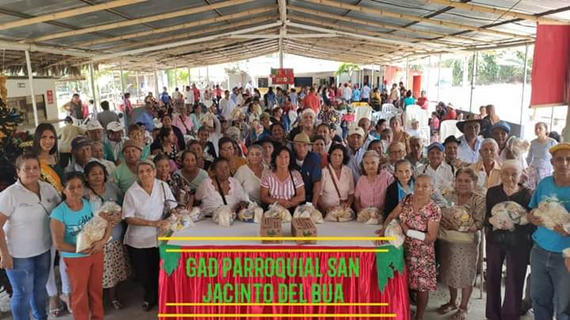 Proyecto de Atención a Personas con Discapacidad en el hogar y la comunidad.
Proyecto de Atención a Niñez, Adolescencia y Adulto Mayor.
Proyecto de Escuelas Deportivas. 
Proyecto social y cultural.
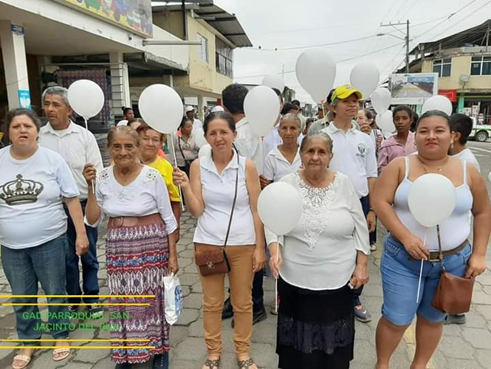 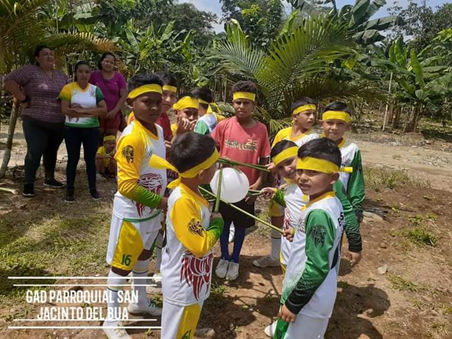 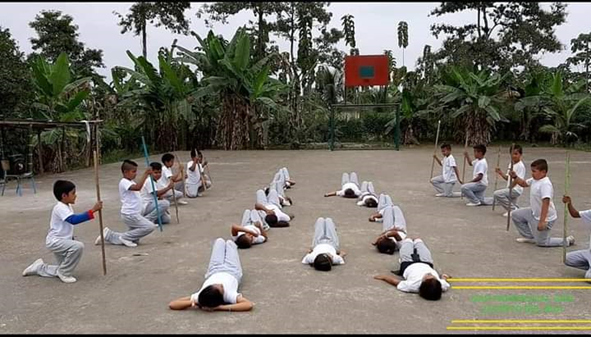 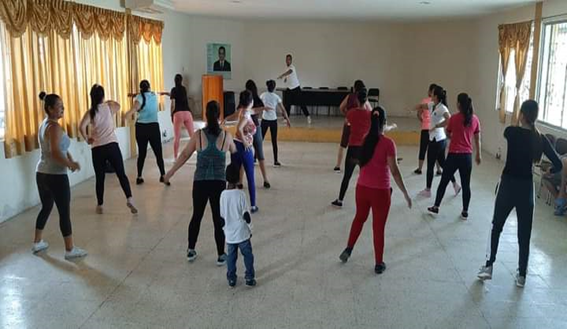 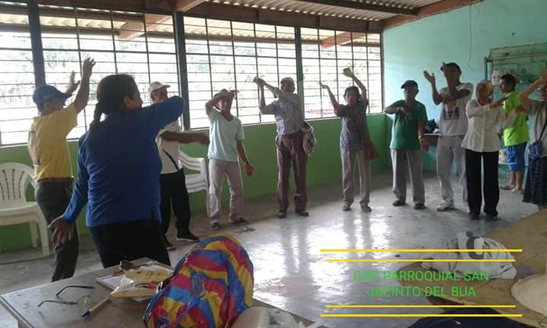 ACTIVIDADES CON EL GAD PROVINCIAL DE SANTO DOMINGO DE LOS TSACHILAS
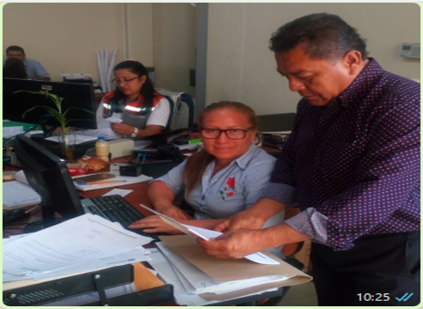 Seguimiento de oficios ingresados en la Prefectura de Santo Domingo de los Tsachilas solicitando un salón ecológico para la realización de la lectura y otras actividades pedagógicas.
 Gestión en el Departamento de Planificación, solicitando recurso para la programación ambiental, ganadería, artesanal y turístico de parte del GAD. Provincial de Santo Domingo de los Tsáchilas, por los XXI Aniversario de Parroquializacion de San Jacinto del Búa.
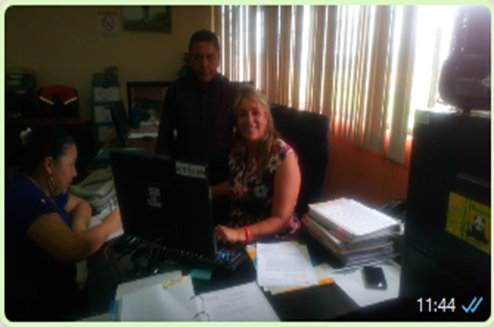 ACTIVIDADES CON EL GAD MUNICIPAL DE SANTO DOMINGO DE LOS COLORADOS
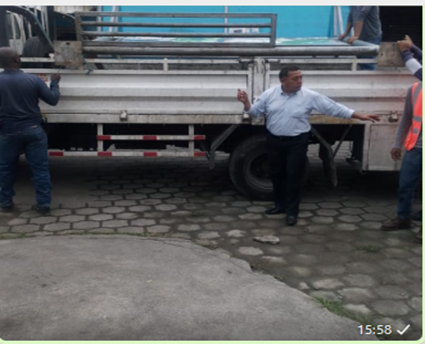 Recepción de una caseta donada por el GAD Municipal de Santo Domingo, a través de la Empresa Pública Municipal de Transporte Terrestre y Tránsito de Santo Domingo, al GAD Parroquial de San Jacinto del Búa.
Reunión de trabajo con el Ing. Wilson Erazo Alcalde, la señora Gloria Garofalo Vicealcaldesa del Cantón Santo Domingo con la finalidad de gestionar obras en beneficio de nuestra parroquia.
Seguimiento de los oficios ingresados en el departamento de Planificación del Ilustre Municipio para: “Cubierta para la unidad educativa San Jacinto del Búa” y “Reconstrucción del polideportivo y canchas de uso múltiple Barrio Darío Kanyat”
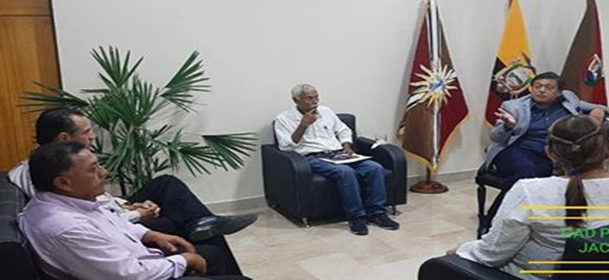 ACTIVIDADES SOCIALES
Participación en los juegos populares con los estudiantes de la Unidad Educativa San Jacinto del Búa por los 54 años de creación poblacional de San Jacinto.
Asistencia a la Marcha de las Personas con Discapacidad por la NO VIOLENCIA en el centro poblado de la cabecera Parroquial de San Jacinto del Búa, en defensa de sus derechos.
Participación en el  Desfile Cívico Cultural de la Parroquia San Jacinto del Búa, organizado por el GAD Parroquial al celebrar los 54 años de Creación Poblacional.
 	Participación en el festejo del Día del Adulto Mayor en el salón auditorio Carlos Garofalo del GAD. Parroquial de San Jacinto del Búa.
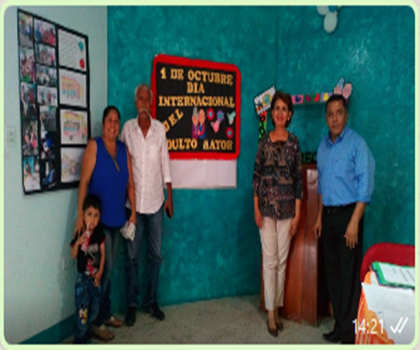 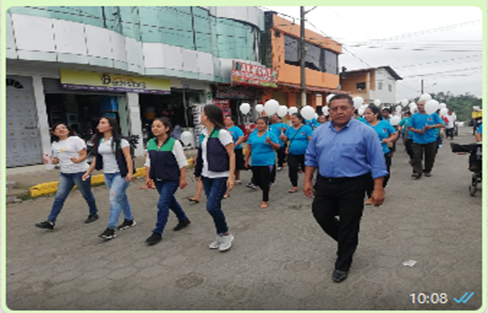 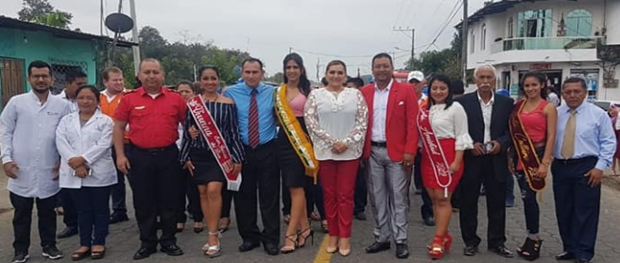 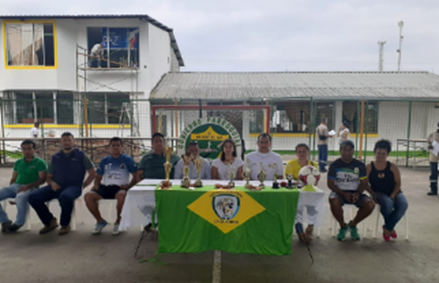 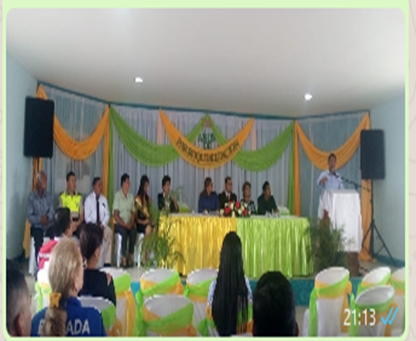